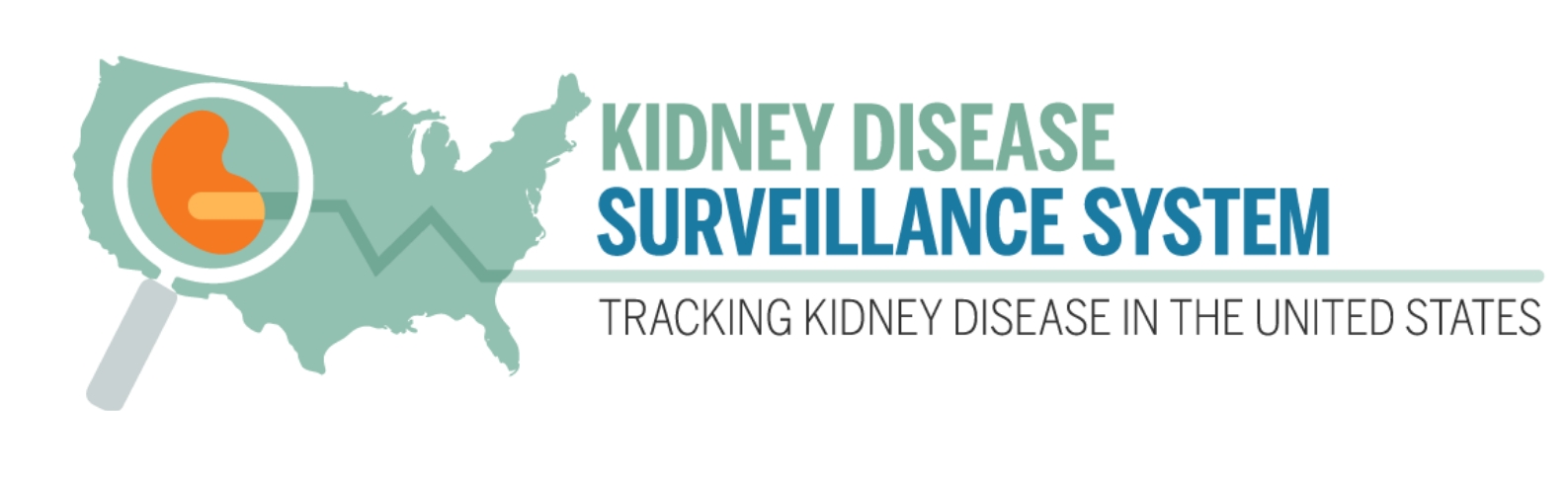 Trends in Prescribed NSAID Usage
Prevalence of adults reporting usage of prescribed non-steroidal anti-inflammatory drugs (NSAID) tended to be lower after 2001–2004 in the National Health and Nutrition Examination Survey (NHANES). The use of any NSAID was 9.5% among adults with chronic kidney disease (CKD) stages 3–5, 6.0% in those with CKD stages 1–2, and 5.9% in those without CKD during 2017–March 2020. In contrast, the prevalence of NSAIDs prescriptions has increased slightly among the Clinformatics Commercially insured population. NSAIDs use was 19.6% among adults with diagnosed CKD stages 1–2, 15.0% among adults with CKD stages 3–5, and 12.6% among those with no diagnosis of CKD in 2020.

Data Source: NHANES & Clinformatics Commercial
https://nccd.cdc.gov/CKD/detail.aspx?Qnum=Q700
Trends in Prescribed NSAID Usage in NHANES
Trends in Prescribed NSAID Usage in Clinformatics Commercial